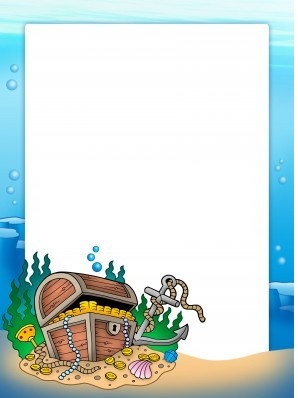 مهمة لغة عربية- نص الجوهرة
عزيزي الطالب أولا عليك قراءة النص جيدًا لتتمكن من حل مهمة اليوم
نسخ البطاقة بخط مرتب وواضح وعليك تسطير الدفتر وترتيبه قبل الحل وارسال حل البطاقة اليوم.
حل سؤال 4+5+6 +8+7 من أسئلة الكتاب وتسليم الحل حتى يوم الخميس صباحًا.
تصوير الحل وارساله للمعلمة عبر تطبيق الواتس اب
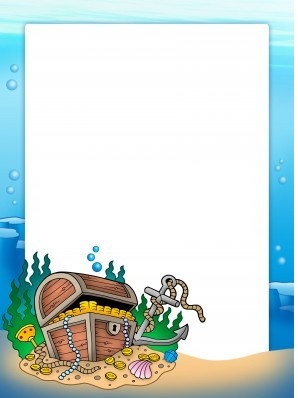 تحليل المبنى الخارجي والداخلي - نص الجوهرة
أكمل الناقص لتحصل على تحليل المبنى الخارجي والداخلي للنص :
نص  _______ هو نص _______ . 
يتكون النص من _______ فقرات . و ______ سطر .
استخرج من النص كلمات تدل على العناصر التالية لنص ” الجوهرة“
شخصيات : ______  ______  ______ 
 المكان :   ______  ______  ______ 
 الزمان :    ______  ______  ______